Maintaining Strong University and District Partnerships
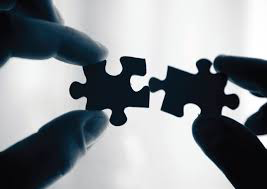 KEEP Conference
				May 2018

Christina Noel, Susan Keesey, Thomas Gross, and Ryan Farmer
Goals of partnerships
Goals of partnerships
Goals of partnerships
Goals of this presentation
Share WKU’s clinical model of education
Suggest ways short-term partnerships can be embedded into this  sustained partnership
Hilltopper Preparatory Academy
Teacher candidates develop their practice by learning and working in a rich, authentic school environment with real children, teachers, administrators, and parents
Elements of “clinical”
“Embedding teacher candidates in schools and authentic classrooms being led by experienced  teachers who demonstrate the skills and dispositions needed to help children achieve academic success is a winning situation. We understand that working as a coaching and mentoring team – BGISD teachers and STE faculty – is the most effective way to prepare teachers.”                                
                             Gary Fields, Superintendent
Research Opportunities in Clinical
Research Opportunities from Clinical
Good Behavior Game
[Speaker Notes: By being selective with our schools and utilizing our screening data, but most importantly, by maintaining the ongoing relationship, everyone is comfortable enough to have real conversations about what is working and what is not working and led to our ability to establish nuanced procedures that are mutually beneficial for schools and research]
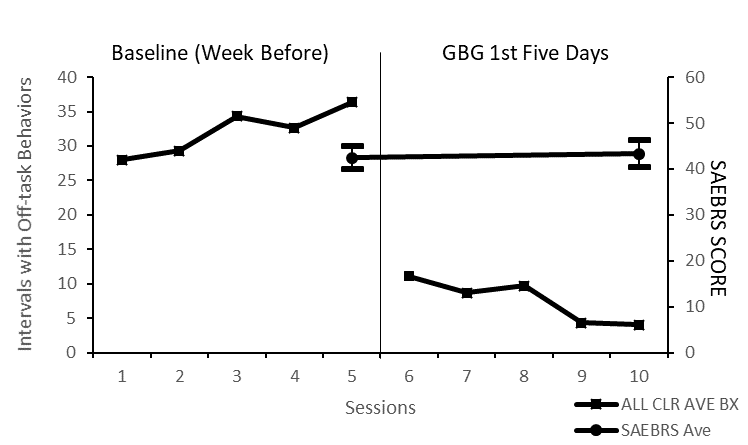 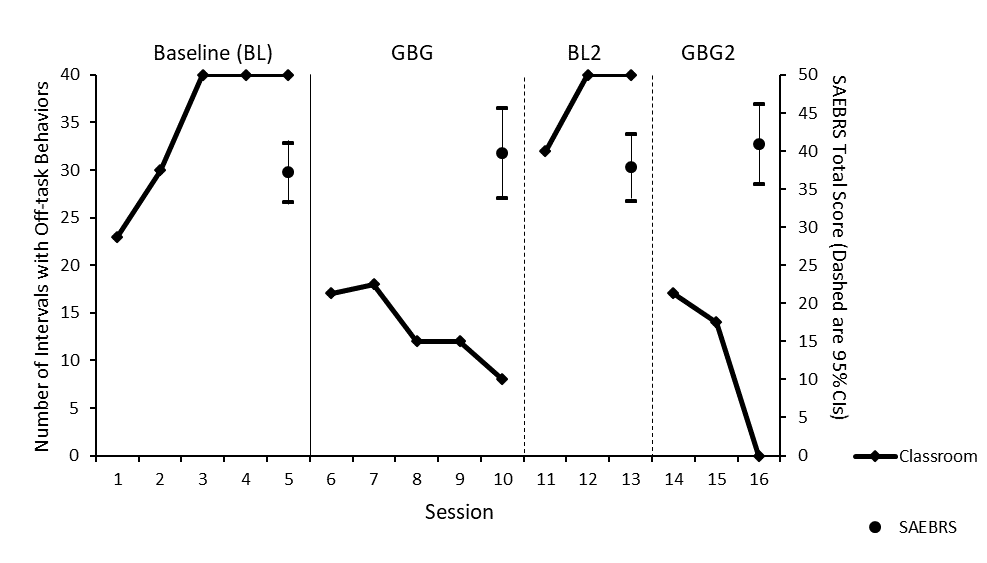 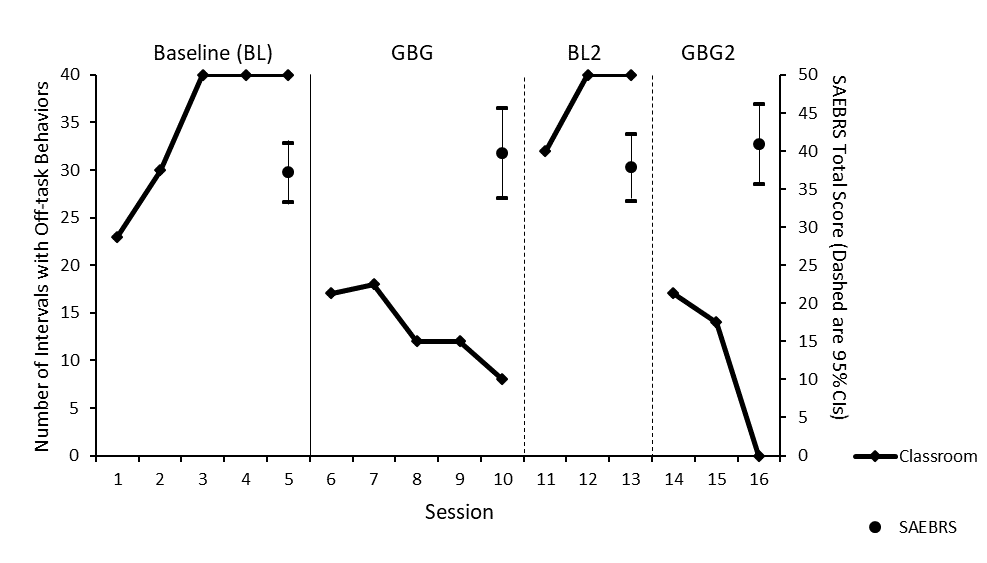 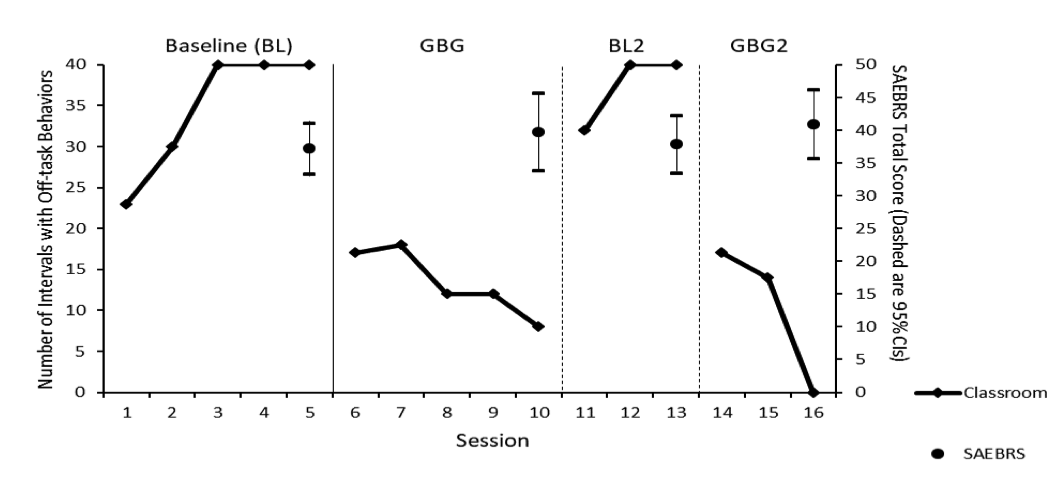 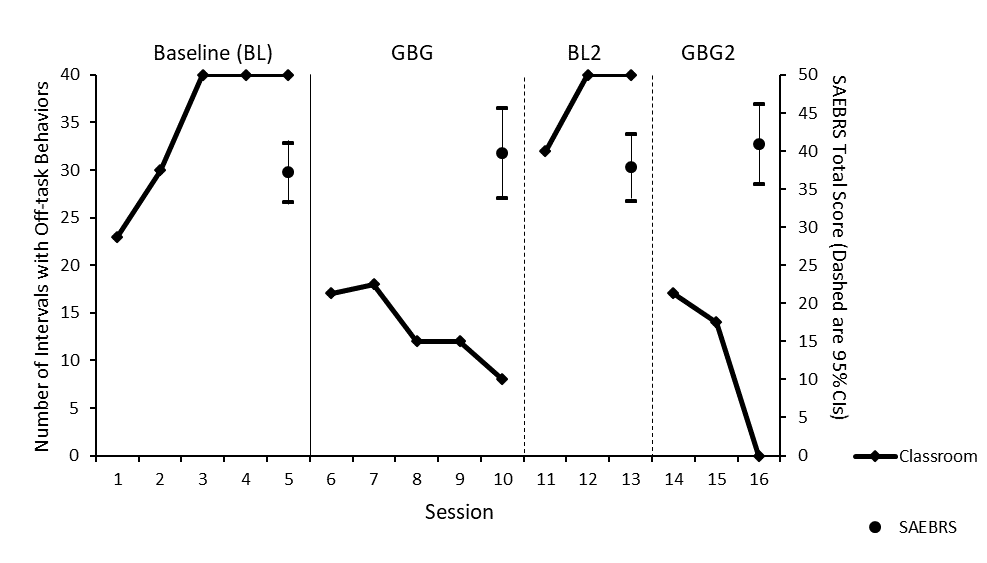 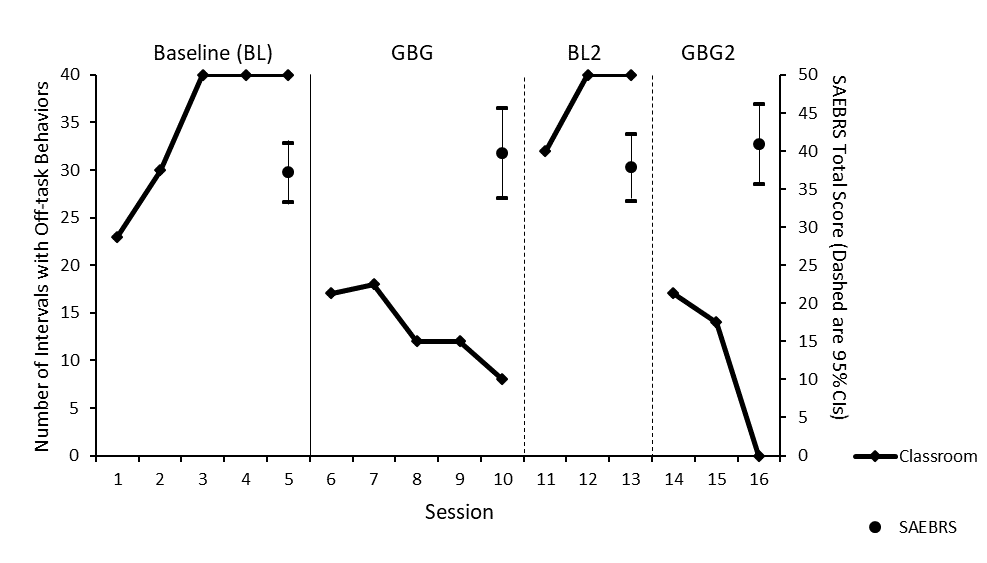 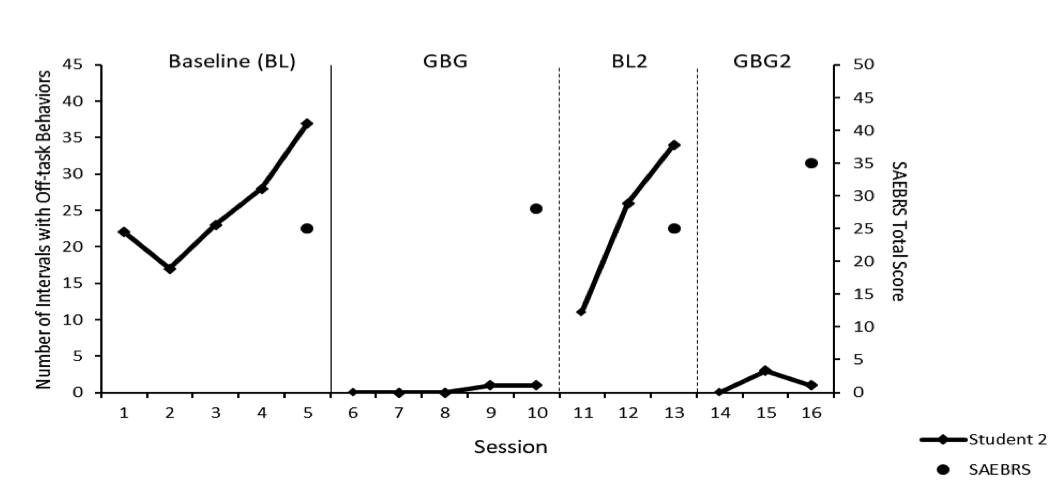 [Speaker Notes: By being selective with our schools and utilizing our screening data, but most importantly, by maintaining the ongoing relationship, everyone is comfortable enough to have real conversations about what is working and what is not working and led to our ability to establish nuanced procedures that are mutually beneficial for schools and research]
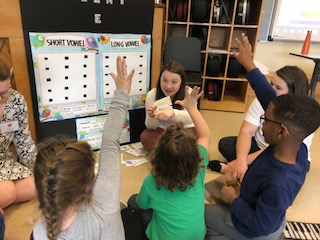 “Education is about making connections to real-life experiences. TopPrep has done that for me. This program has taken everything I’ve learned throughout my education courses and given it life. Combining typical instruction and hands-on practice in classrooms has impacted my journey in ways I do not even know yet.”   - Lauren
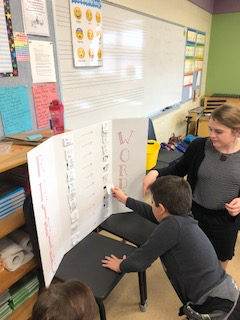 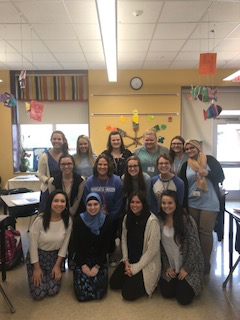 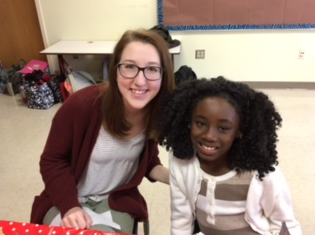 Questions/Information
Christina Noel- christina.noel@wku.edu